Открытая олимпиада
Разбор задач
Перестроение
Автор задачи: Михаил Густокашин, МГУ
Разработчик: Антон Полднев, МГУ
Частичные решения
Только буквы a, b, c (30 баллов).
 Перебор (30 баллов → 100 баллов).
 Паросочетания (60 баллов).
Простое полное решение
Берляндолимпстрой
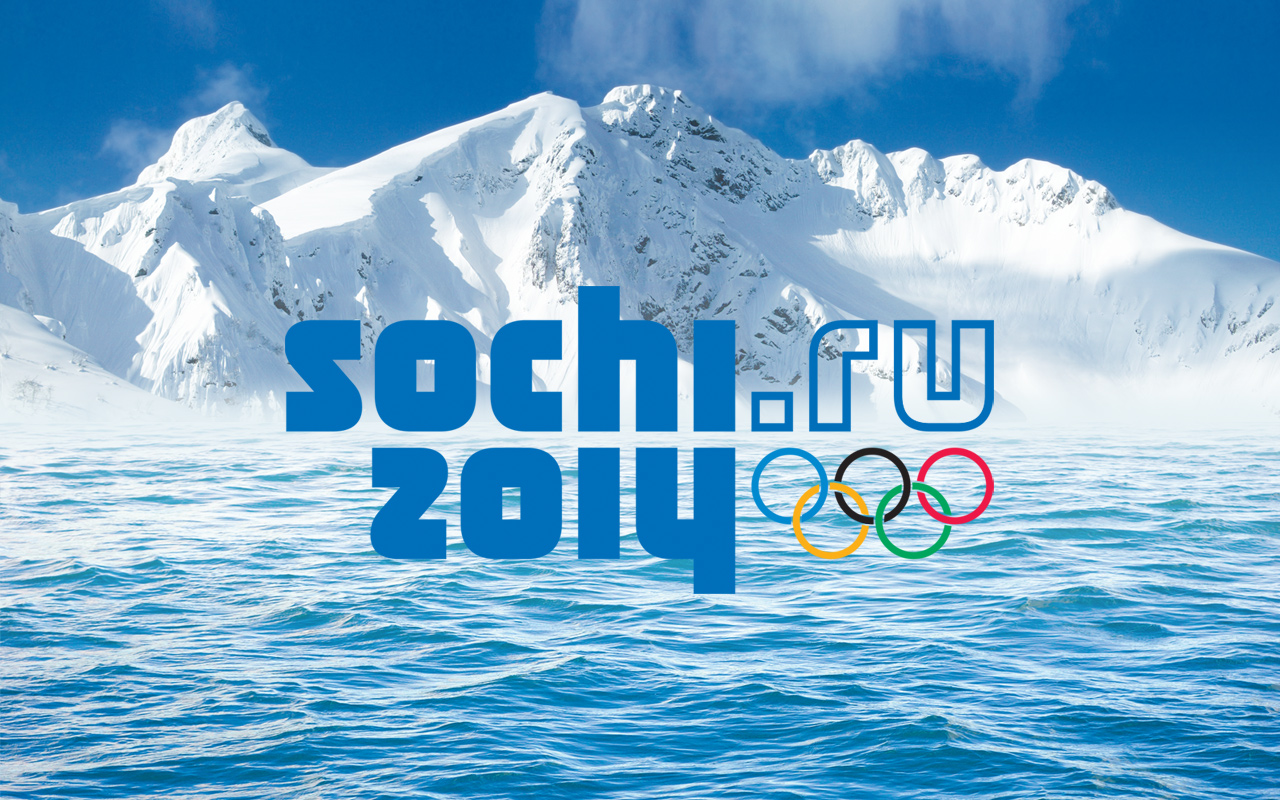 Автор задачи: Михаил Пядёркин, МГУ
Разработчик: Александр Тимин, МФТИ
Постановка задачи
Решение на 30 баллов
Решение на 60 баллов
Решение на 60 баллов
Решение на 100 баллов
Транспортные потоки
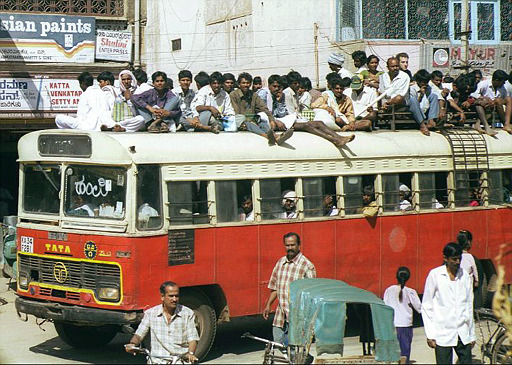 Автор задачи: Ивлев Фёдор, МГУ
Разработчики: Ахмедов Максим, МГУ
Пядёркин Михаил, МГУ
Решение на 20 баллов
Решение на 20 баллов
Решение на 20 баллов.
Решение на 40 баллов
Решение на 60 баллов
Решение на 60 баллов
Решение на 60 баллов
Решение на 60 баллов
Первое решение на 80 баллов
Первое решение на 80 баллов
Второе решение на 80 баллов
Второе решение на 80 баллов
Полное решение
Полное решение
Силовое поле
Автор: Шестимеров Андрей, МГУ
Разработчик: Ахмедов Максим, МГУ
Решение на 30 баллов
Решение на 60 баллов
Важное соображение
Полное решение №1
Полное решение №1
Будем обходить точки многоугольника против часовой стрелки.
Найдём с помощью косой прямой самую верхнюю, самую нижнюю, самую левую и самую правую вершину многоугольника. Они разбивают его на четыре дуги.
Полное решение №1
Понимаем, есть ли на текущей горизонтальной прямой ещё точки слева с помощью косой прямой: пока над косой прямой больше точек, чем над текущей горизонталью, сдвигаемся вправо, иначе – вниз.
Полное решение №2
Полное решение №2
Полное решение №2
Небольшое улучшение решения №2
Соревнование по распилу
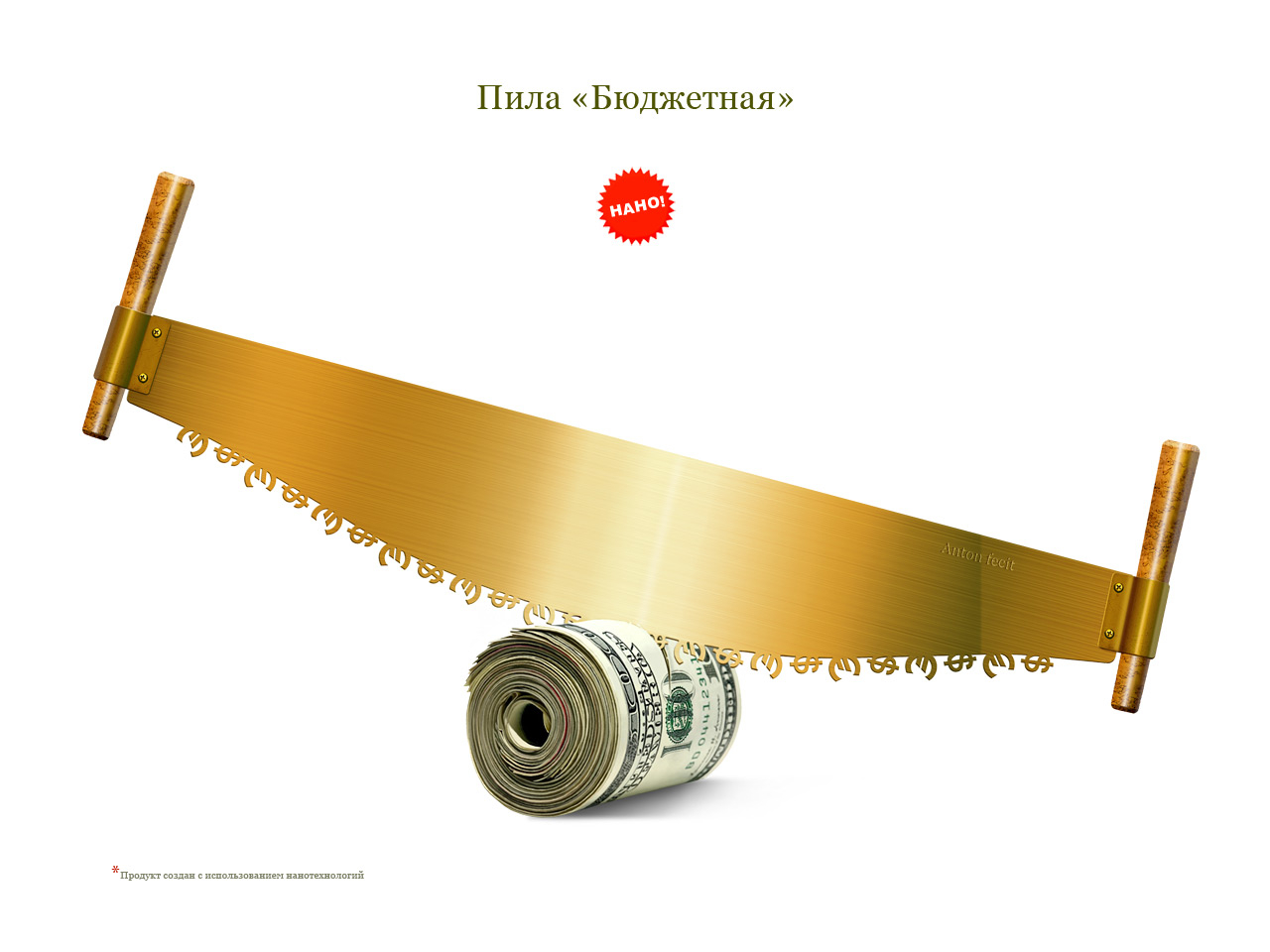 Автор задачи: Глеб Евстропов, МГУ
Разработчик: Александр Тимин, МФТИ
Постановка задачи
Некоторое наблюдение
Алгоритм
Несостоявшийся программист
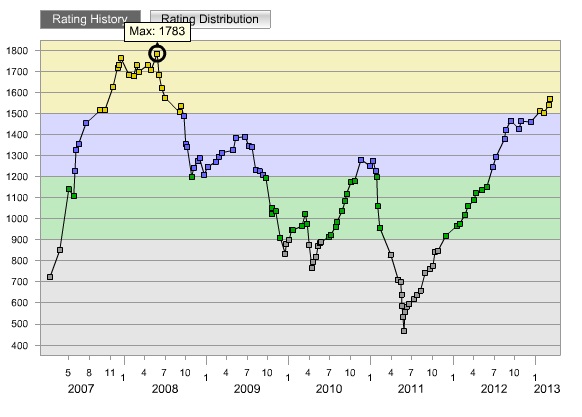 Автор задачи: Александр Тимин, МФТИ
Разработчик: Роман Андреев, СПбГУ
Пример из условия
for i = 1..L:
  x = s[i]
  if x ≠ 0 and x ≠ 9 and (i = L or s[i + 1] ≠ 0):
    cnt[i] = (i > 0 and s[1] ≠ 0) ? 1 : 0
    for j = 1..i-2:
      if s[j] < x:
        cnt[i] = (cnt[i] + cnt[j]) mod M
Две башни
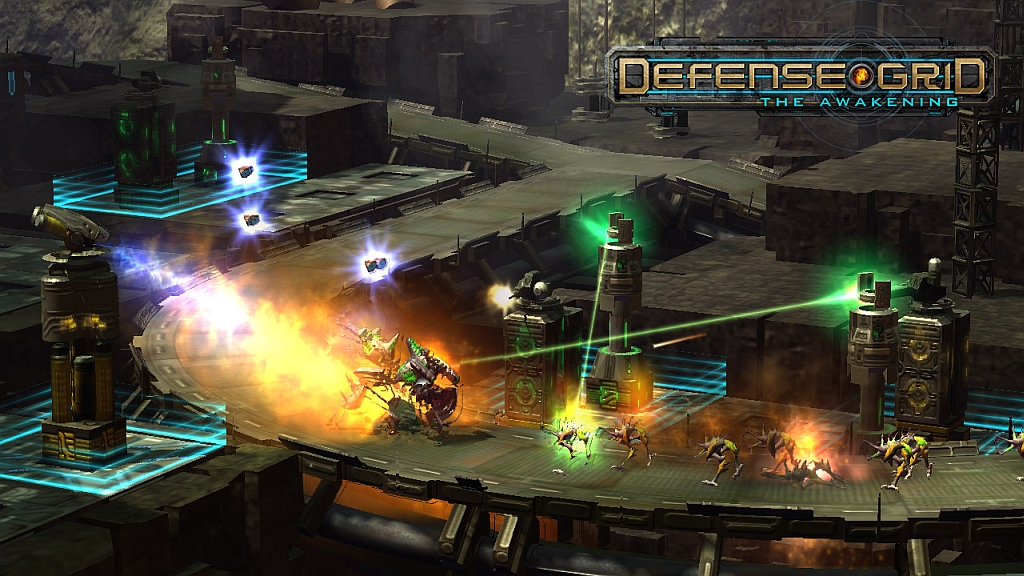 Автор задачи: Андрей Шестимеров, МГУ
Разработчик: Антон Полднев, МГУ
Насколько большим может быть ответ?
K, D ≤ 1 000 — 30 баллов
K, D ≤ 100 000 — 60 баллов
Другой по смыслу массив: в t-й момент времени в нём будет храниться количество жизней 1-го, 2-го,…, t-го монстра.
В произвольный момент первые несколько монстров мертвы, остальные живы. Пусть h – номер первого живого монстра
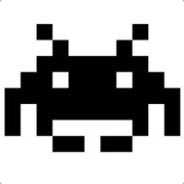 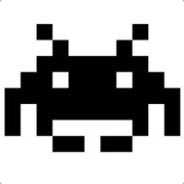 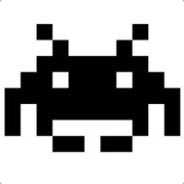 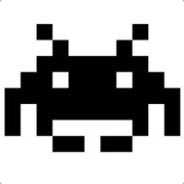 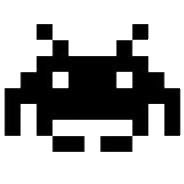 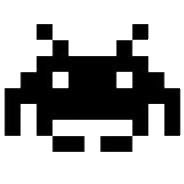 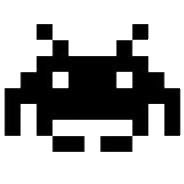 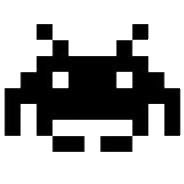 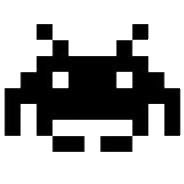 K, D ≤ 1 000 000 000 — 100 баллов
убиты
Три строки
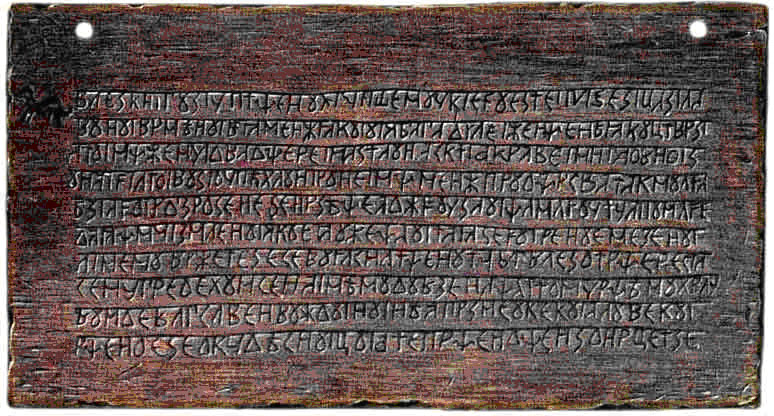 Автор задачи и разработчик: Глеб Евстропов, МГУ
Обозначения
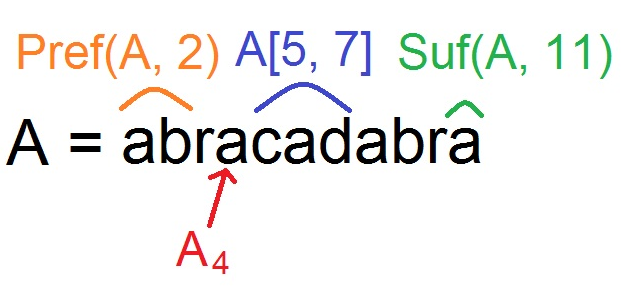 Формулировка задачи
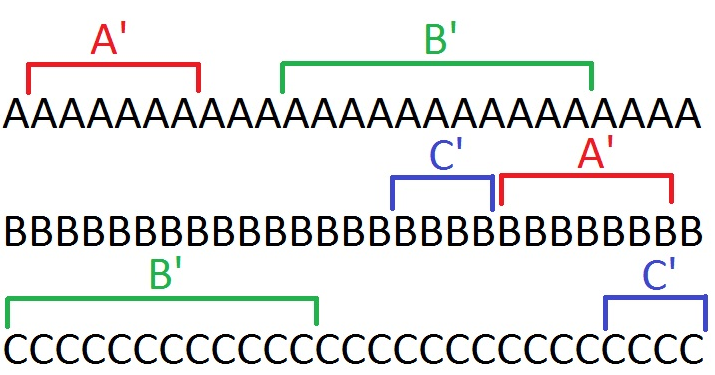 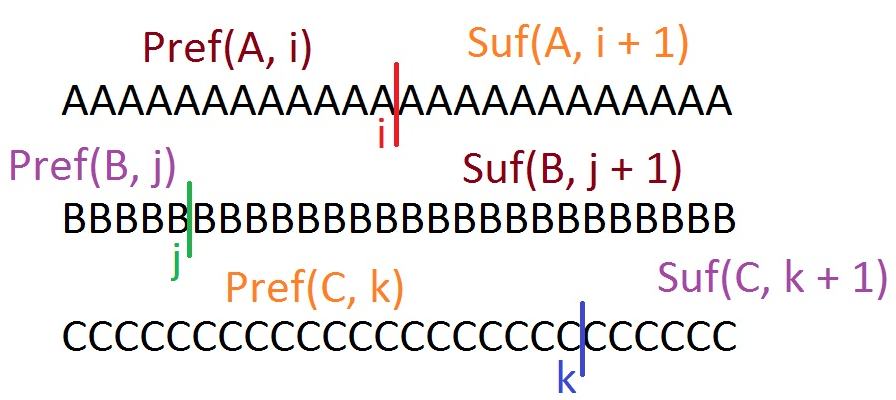 p[i][j] - максимальное целое число, такое что A[i - p[i][j] + 1, i] = B[j, j + p[i][j] - 1]
AB[i][j] = max(AB[i - 1][j], AB[i][j + 1], p[i][j])
d[i][j] - максимальное целое число, такое что A[i, i + d[i][j] - 1] = B[j, j + d[i][j] - 1]
Научимся вычислять p[i][j] с помощью d[i][j]
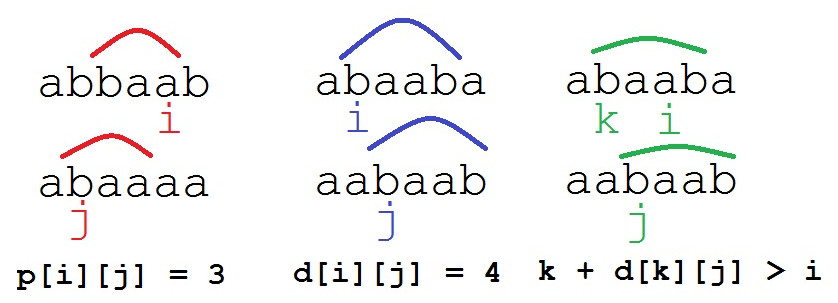 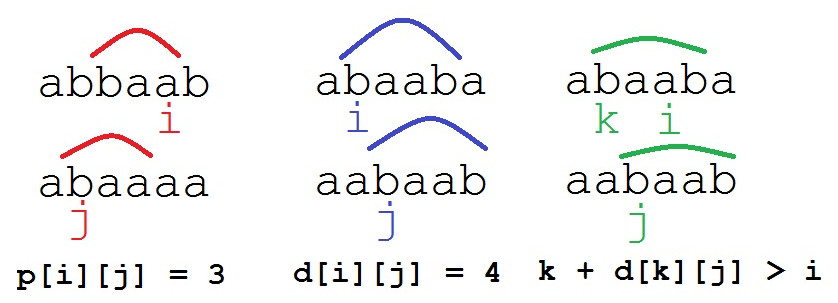 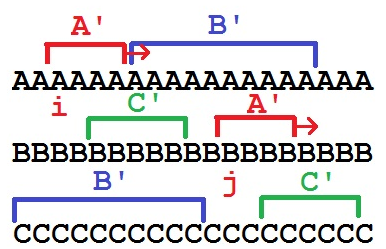